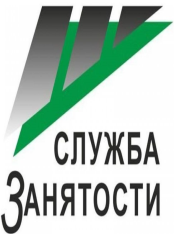 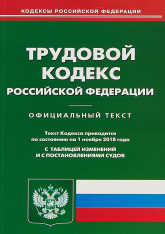 ОПРЕДЕЛЕНИЕ ГРАЖДАН ПРЕДПЕНСИОННОГО ВОЗРАСТА ИСХОДЯ ИЗ ОБЩЕУСТАНОВЛЕННОГО ПЕНСИОННОГО ВОЗРАСТА  (ЗАКОН «О ЗАНЯТОСТИ НАСЕЛЕНИЯ В РФ», ТРУДОВОЙ КОДЕКС РФ)
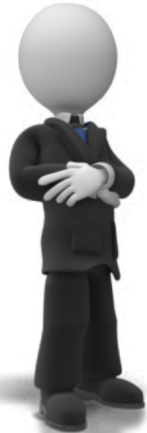 1